La voie lactée
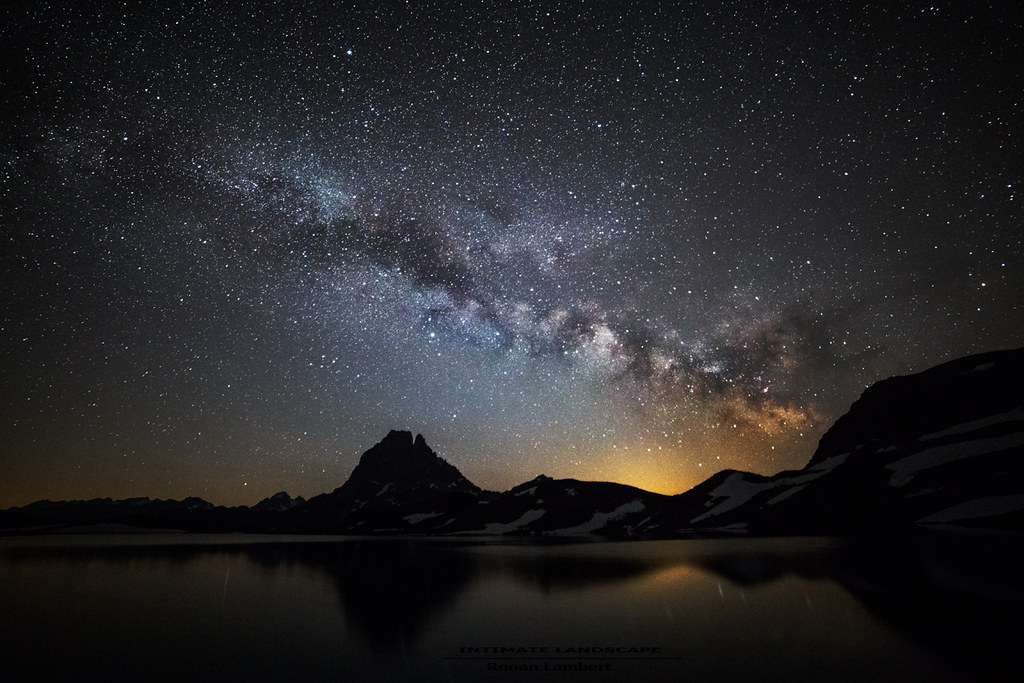 Fait par Tatiana Gagnon
                       msi

           2020-02-18
mercure
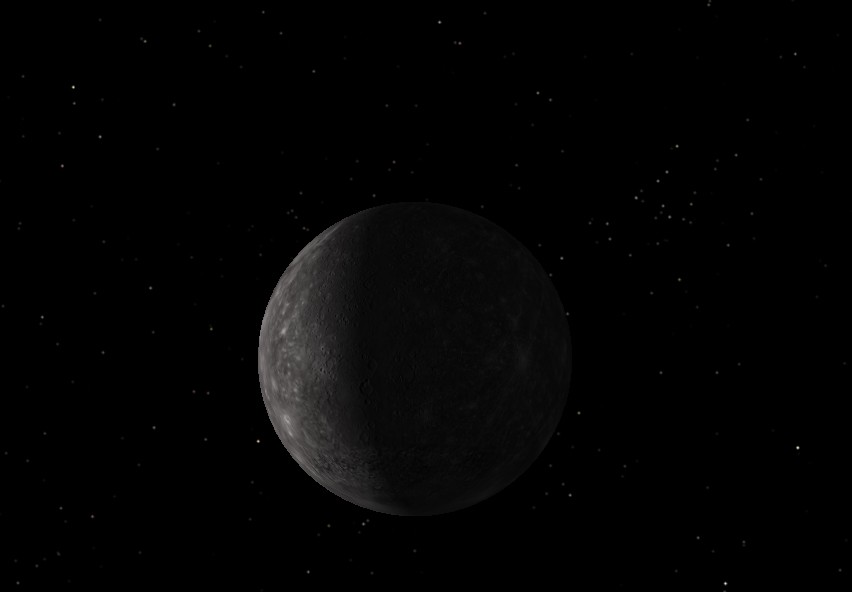 venus
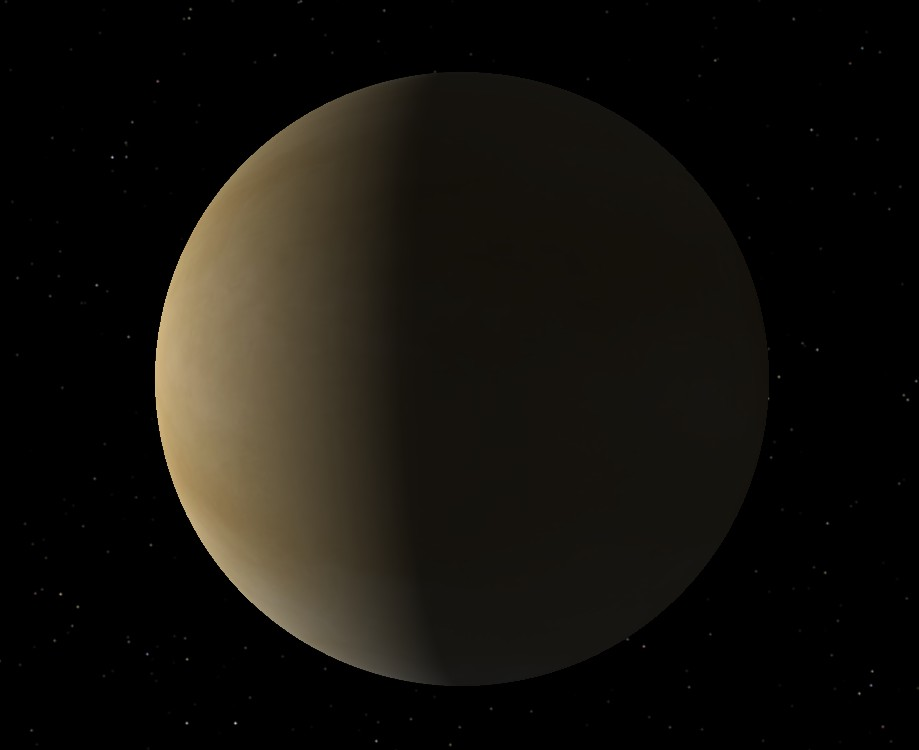 terre
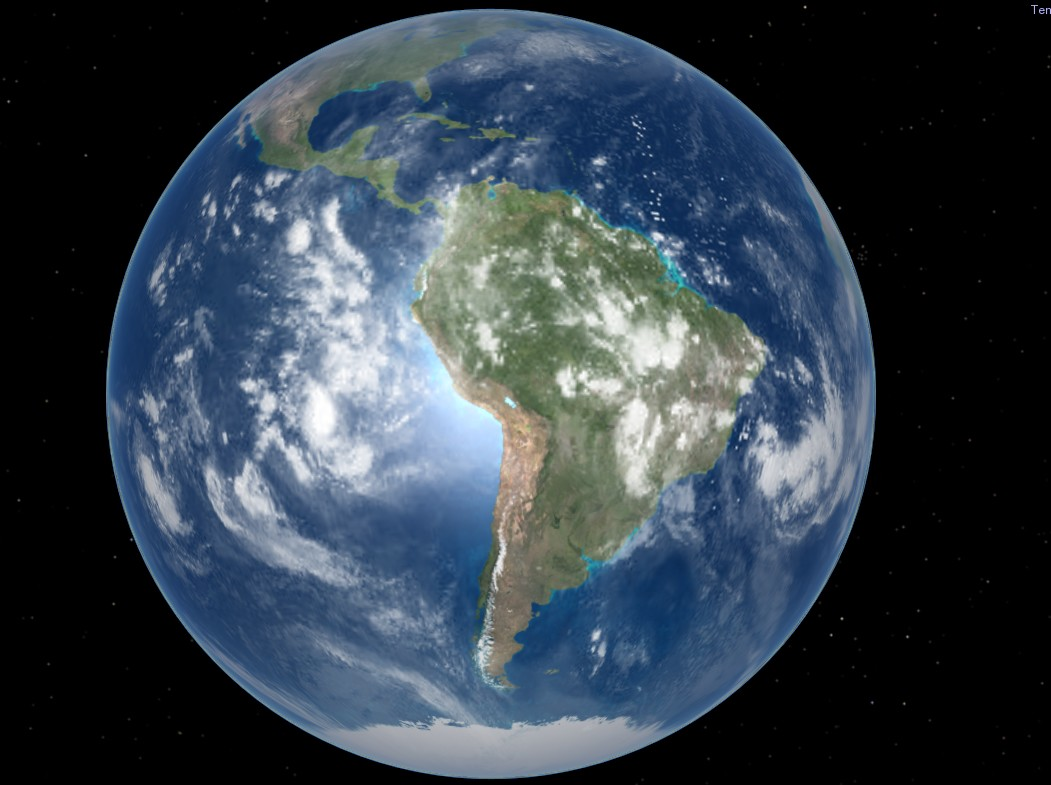 Mars
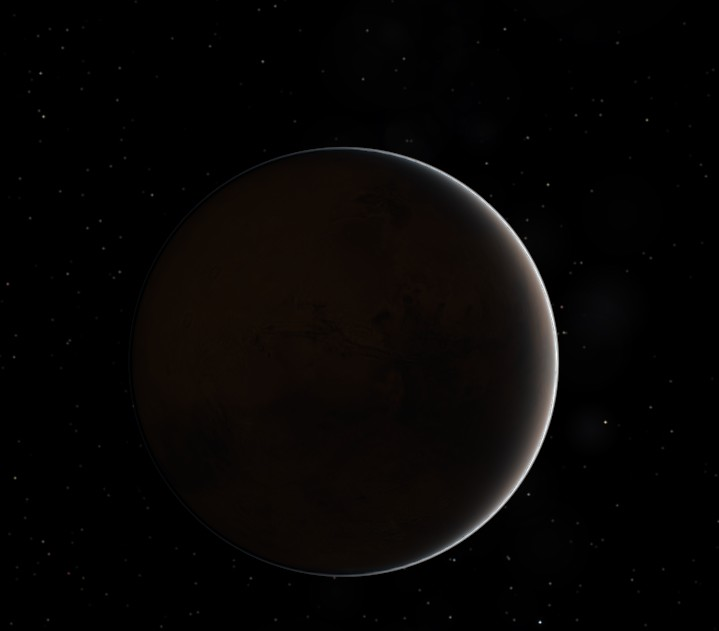 jupiter
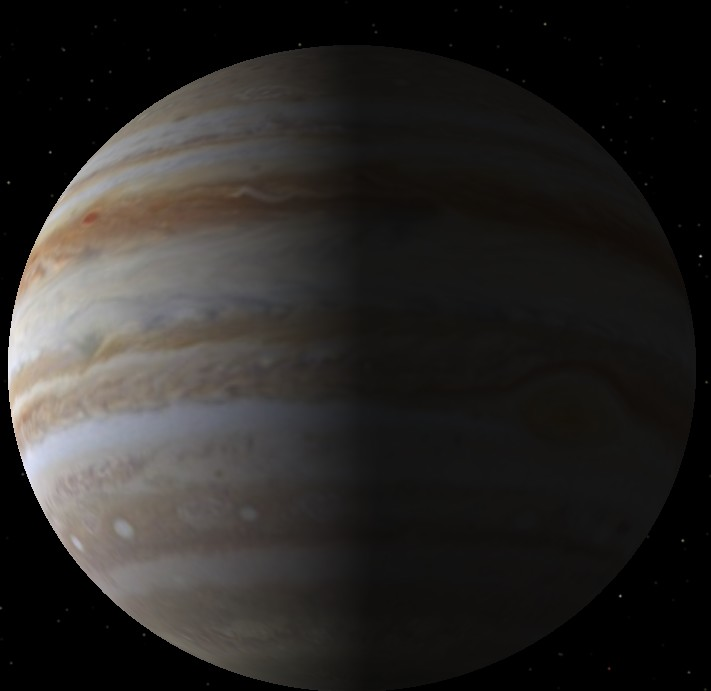 saturne
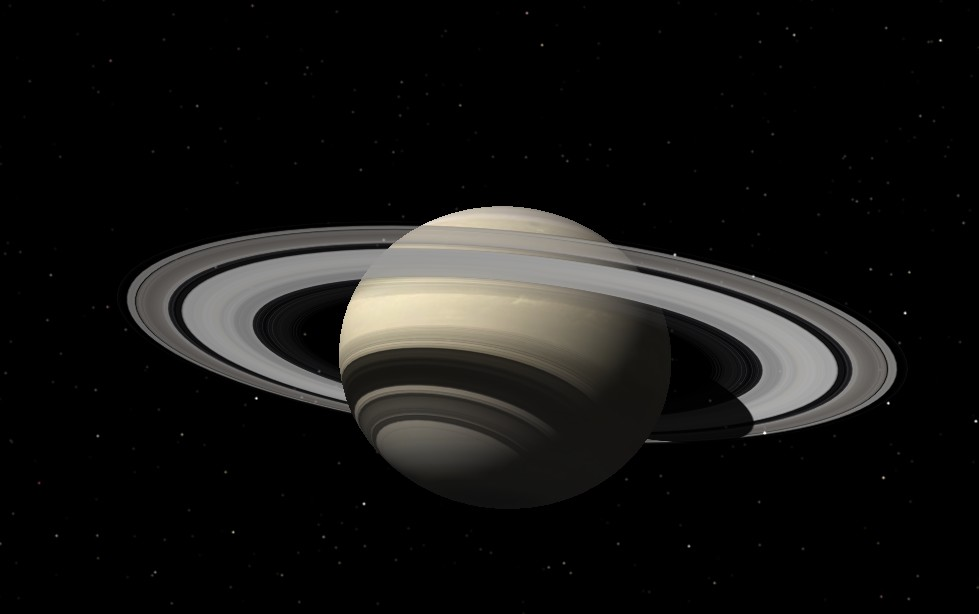 uranus
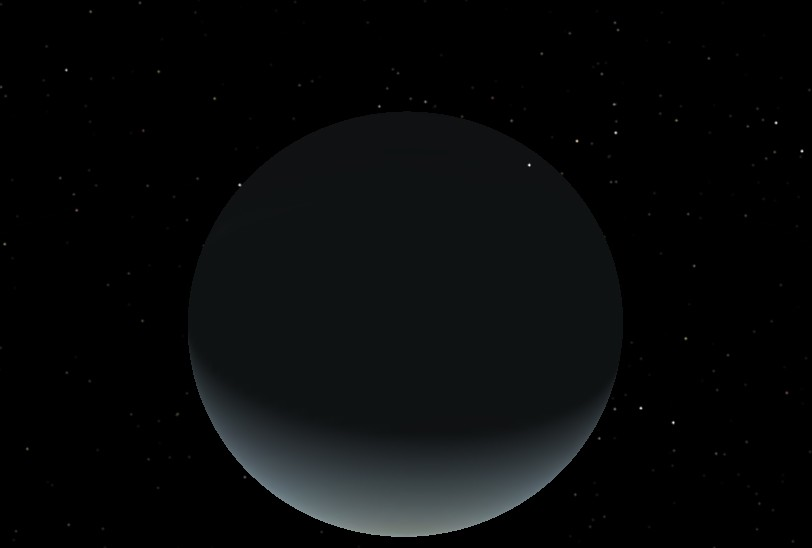 neptune
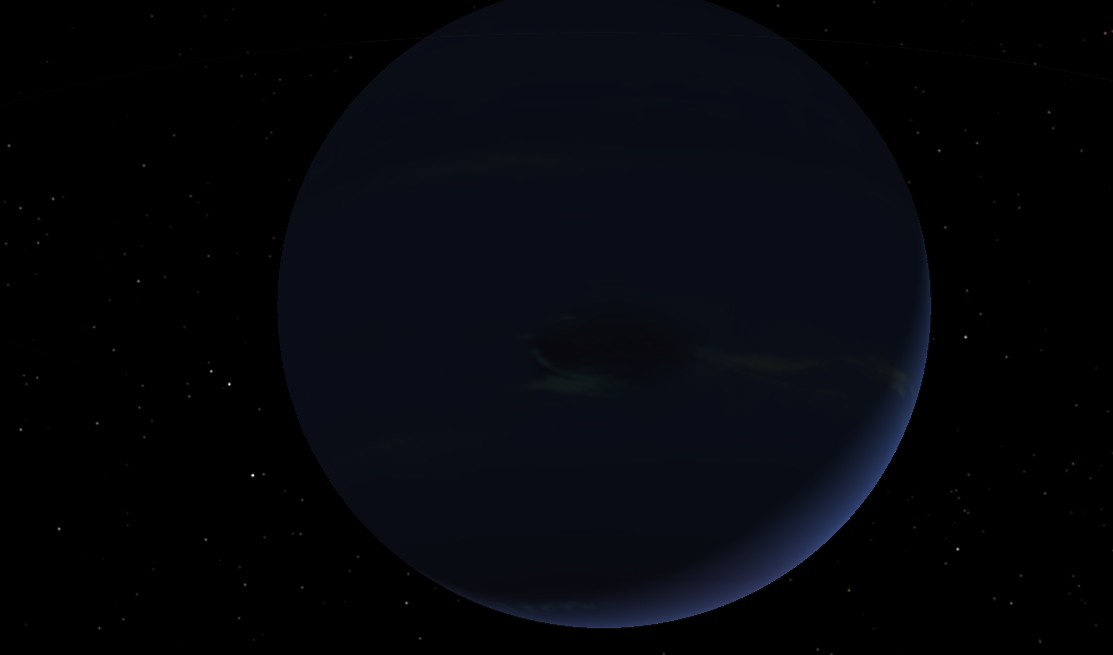 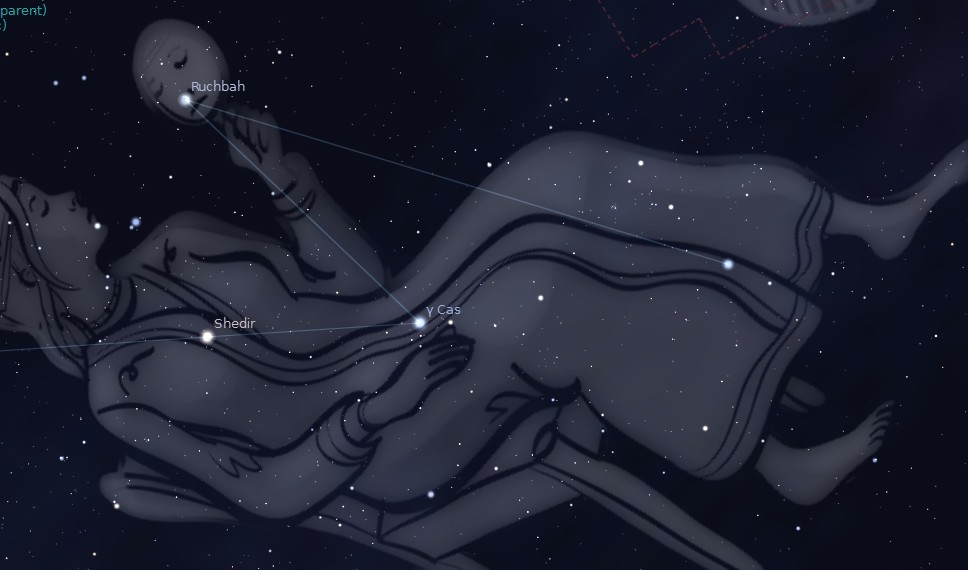 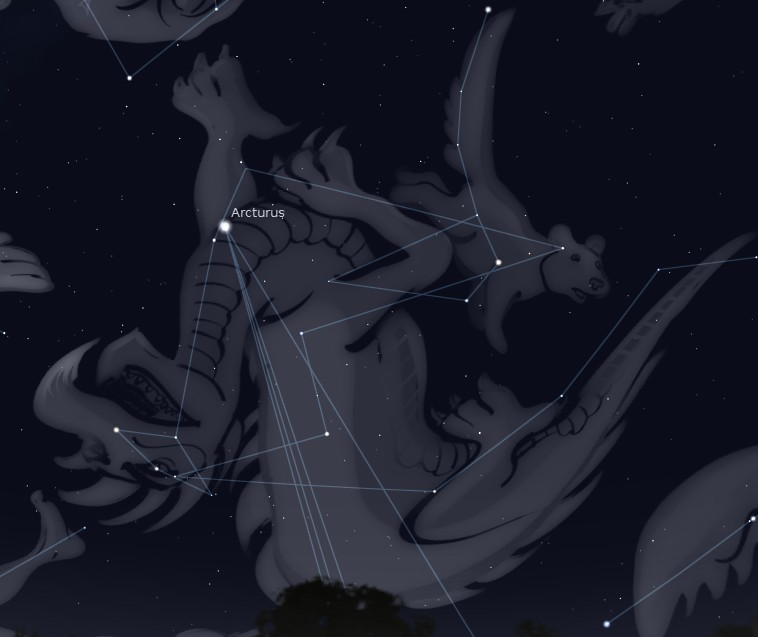 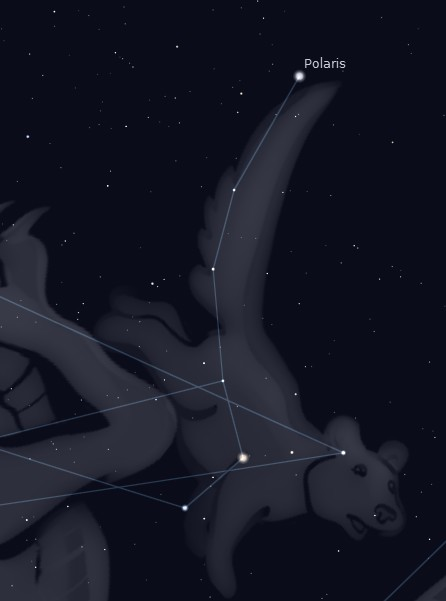 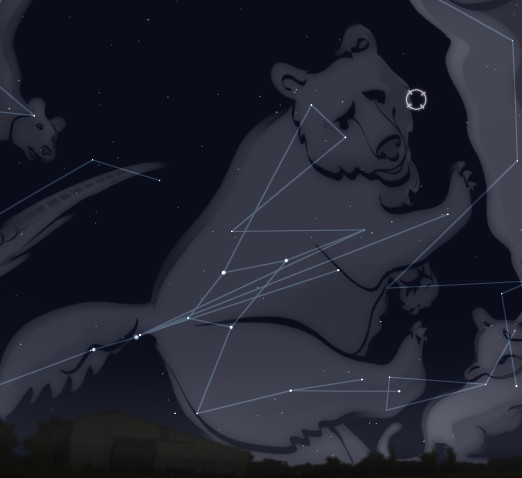 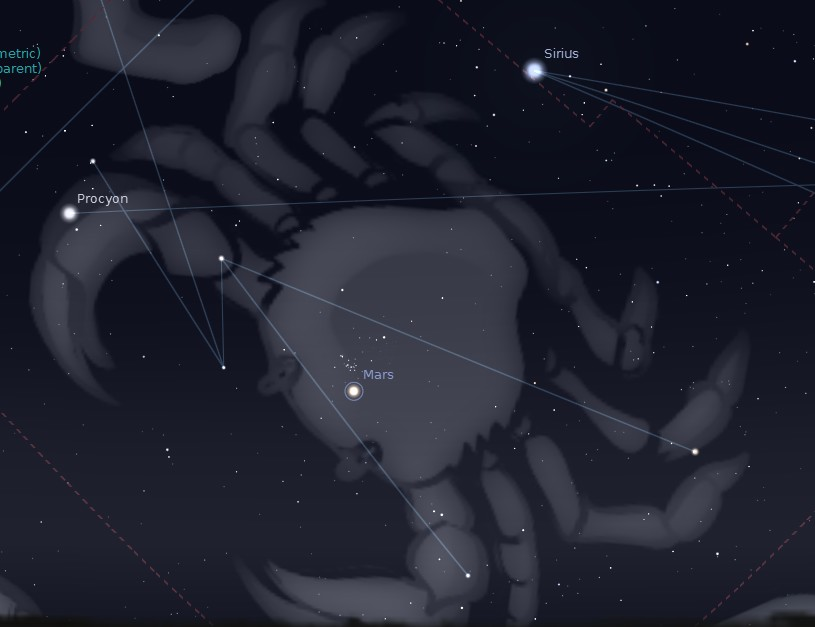 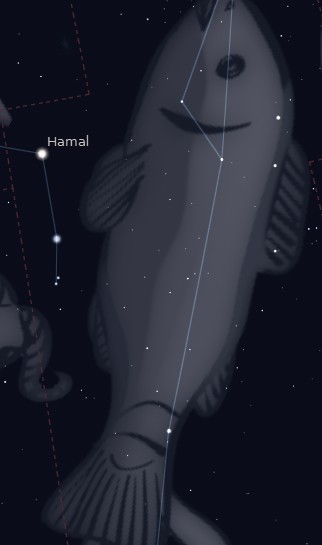 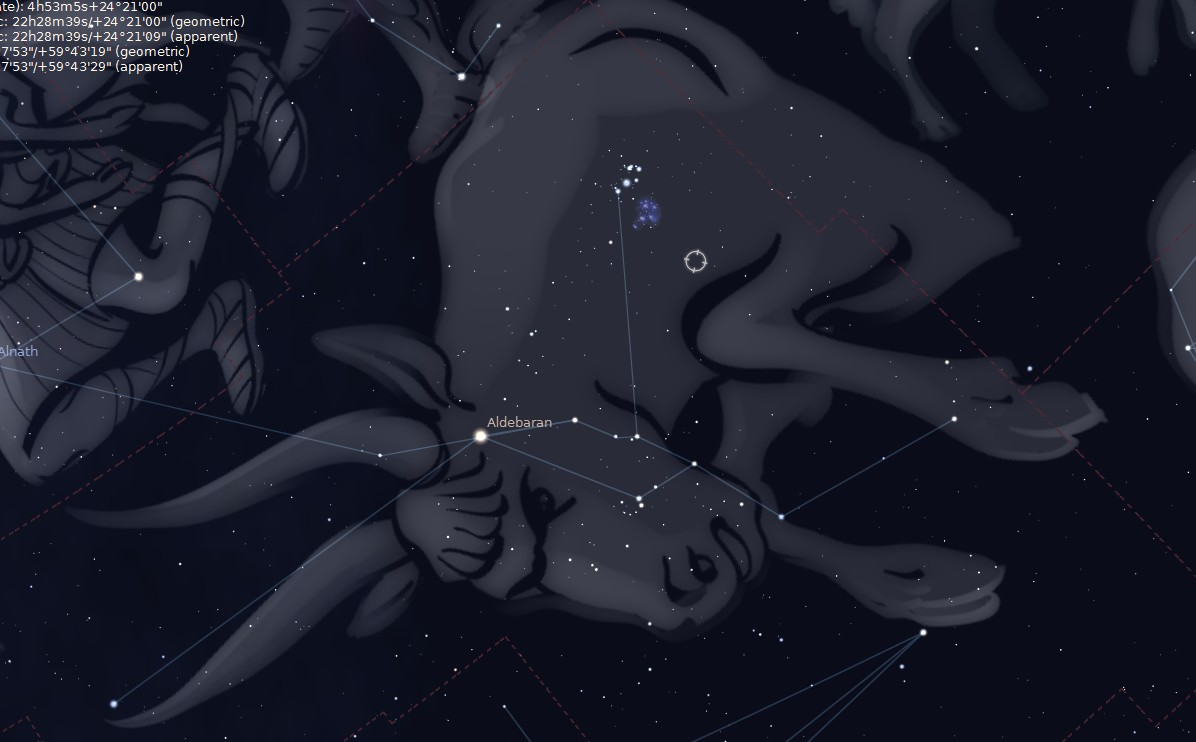 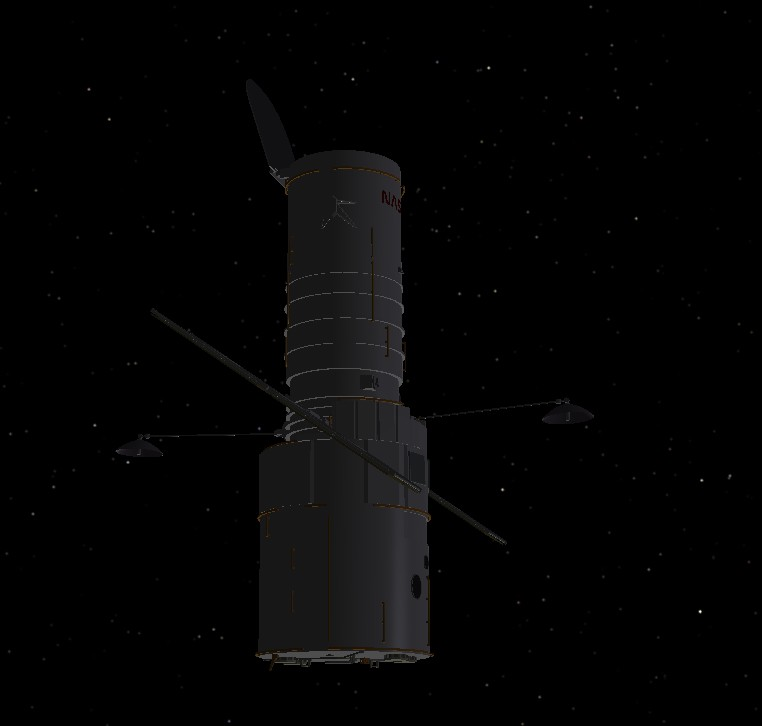